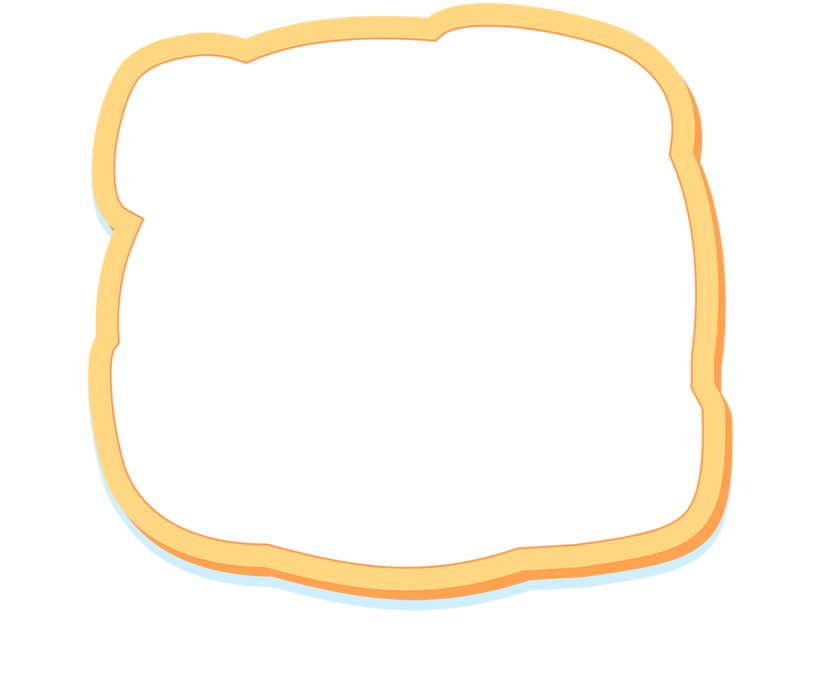 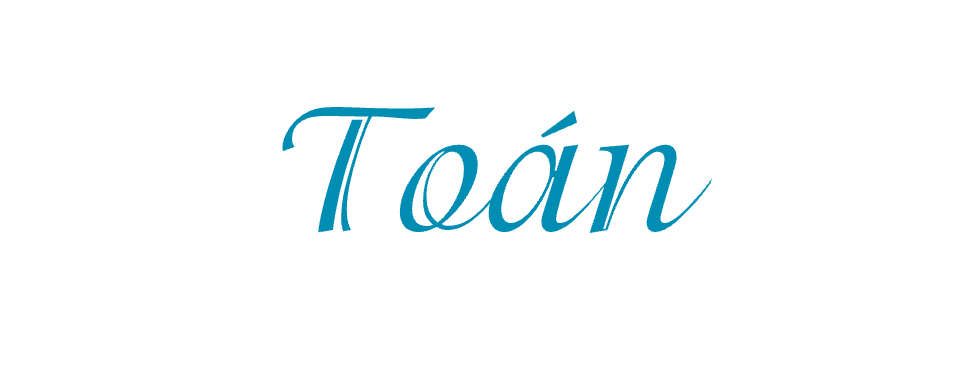 NGUYỄN 
THỊ ÁI QUYÊN
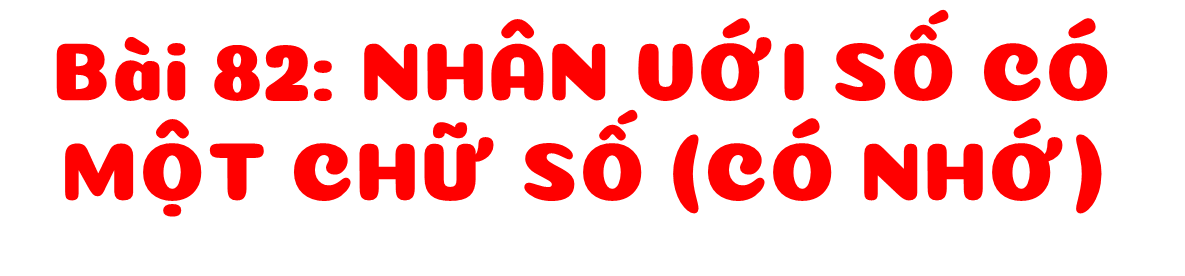 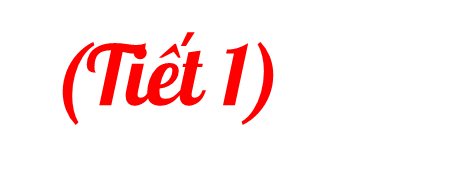 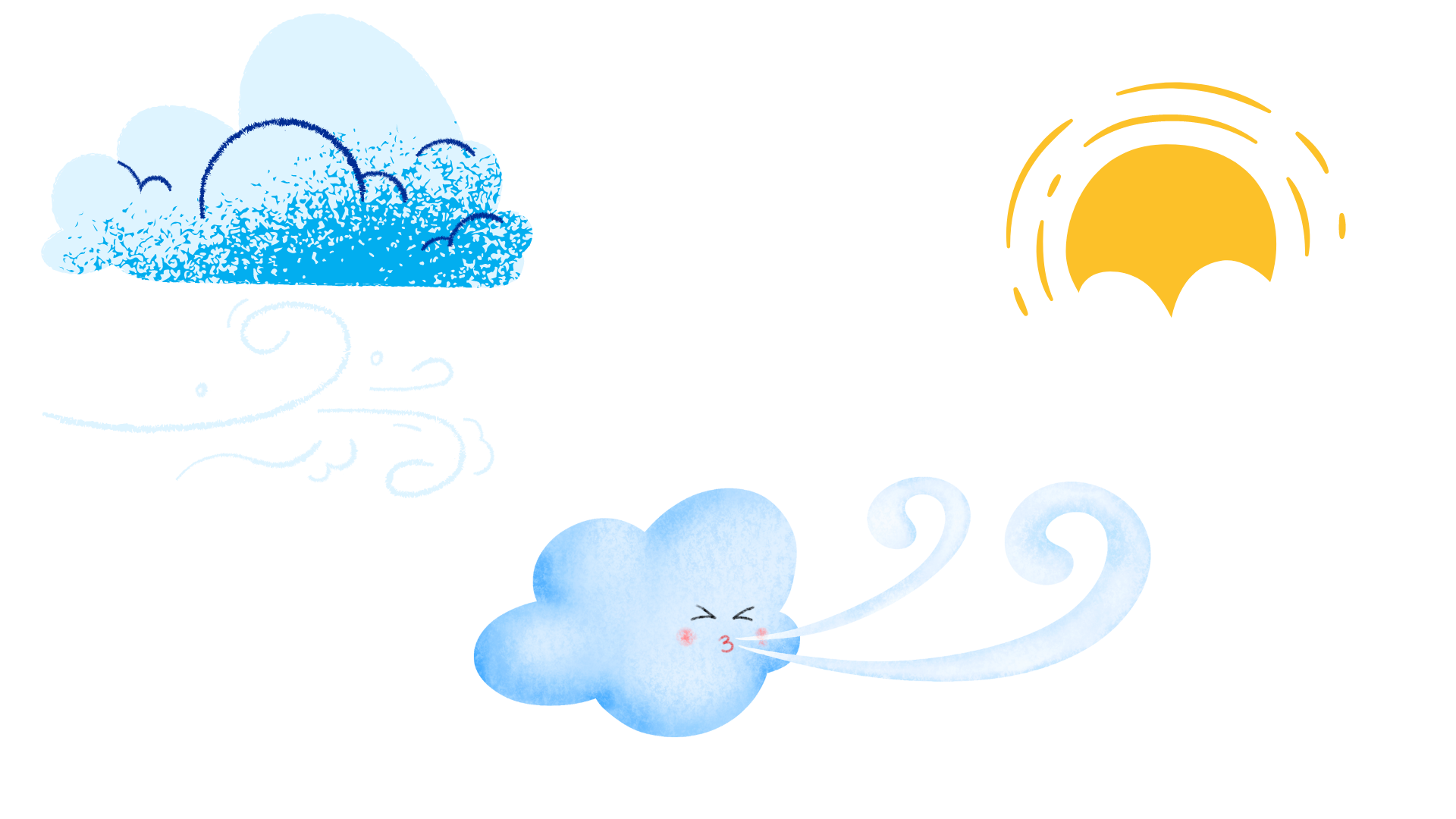 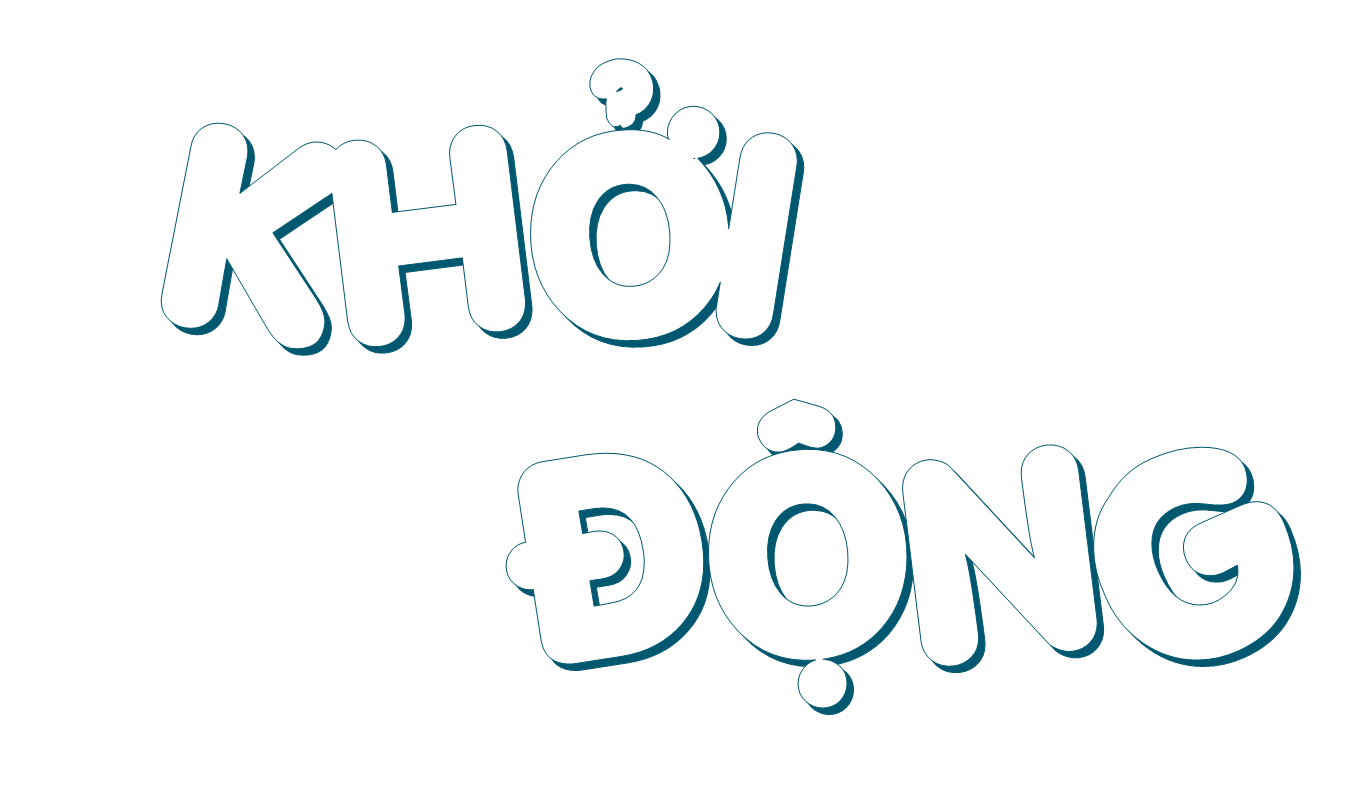 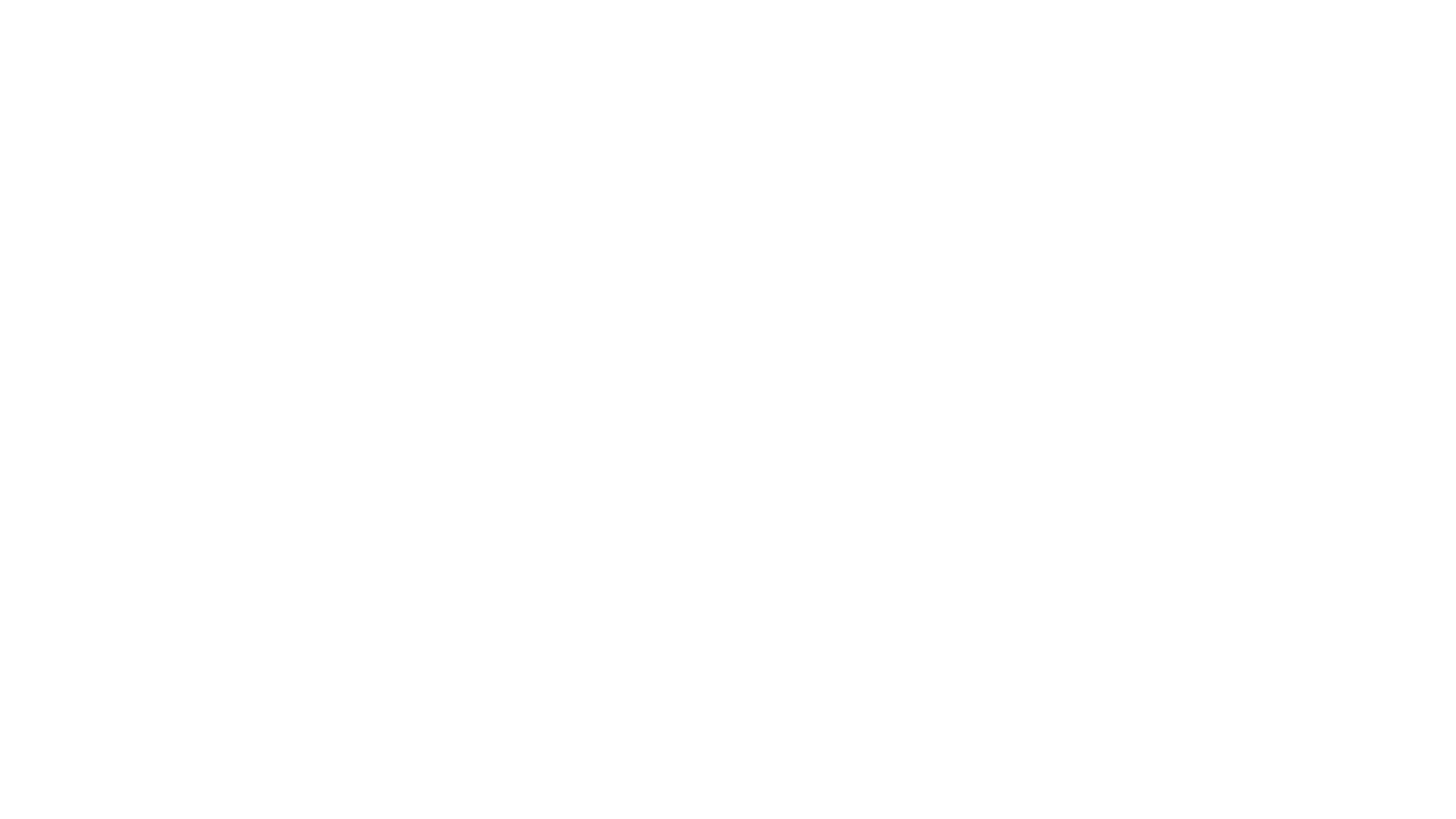 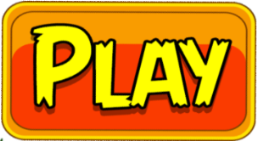 2 333 x 3 =?
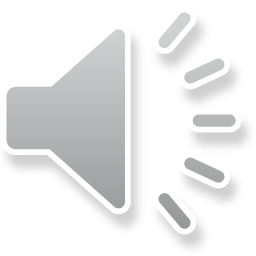 6 969
6 969
6 999
6 999
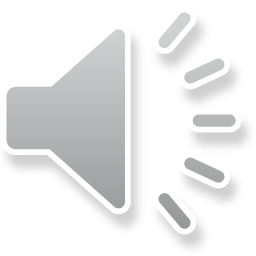 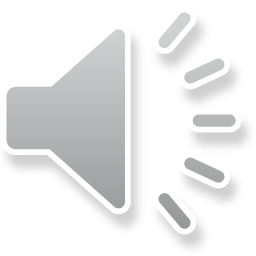 6 996
6 998
6 998
6 996
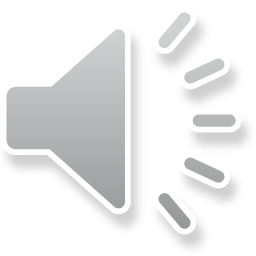 4 321 x 2 = ?
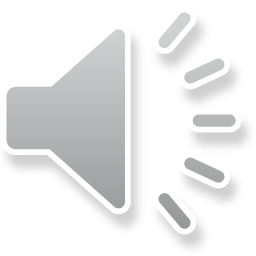 8 462
8 442
8 462
8 442
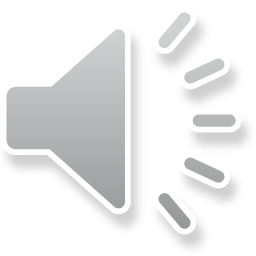 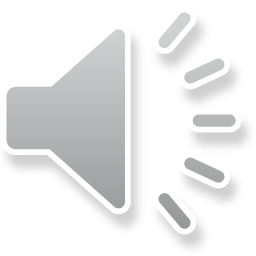 8 642
8 644
8 642
8 644
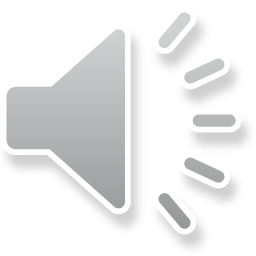 12 122 x 2 = ?
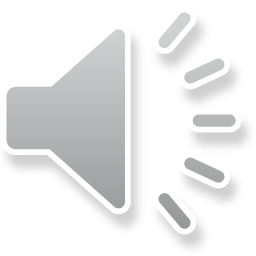 24 254
24 254
24 244
24 244
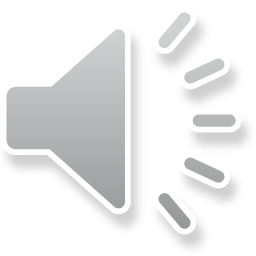 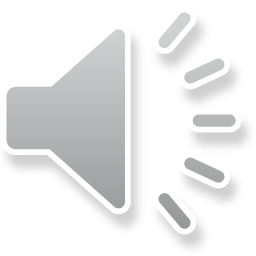 24 234
24 224
24 224
24 234
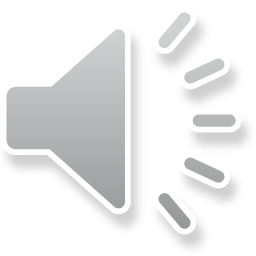 Khám phá
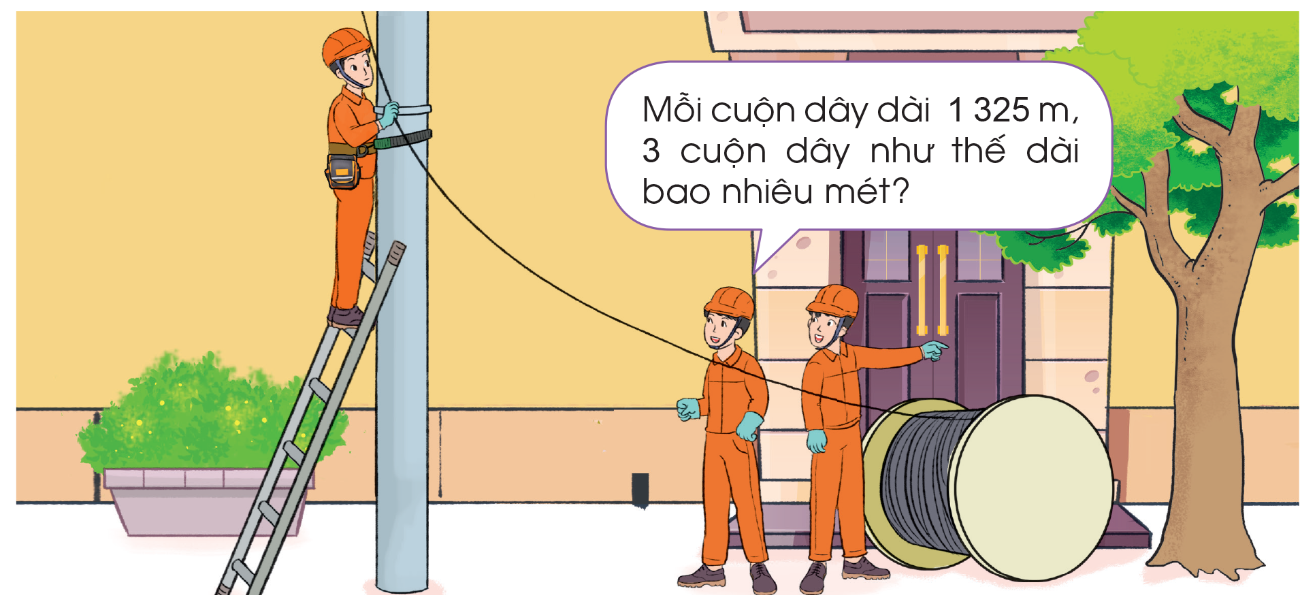 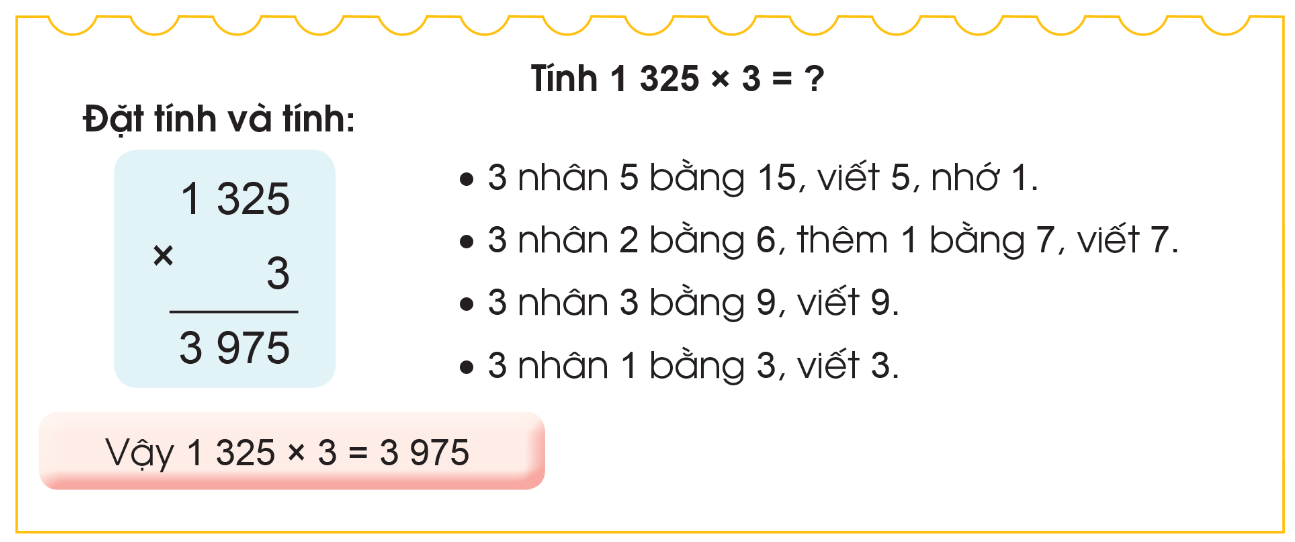 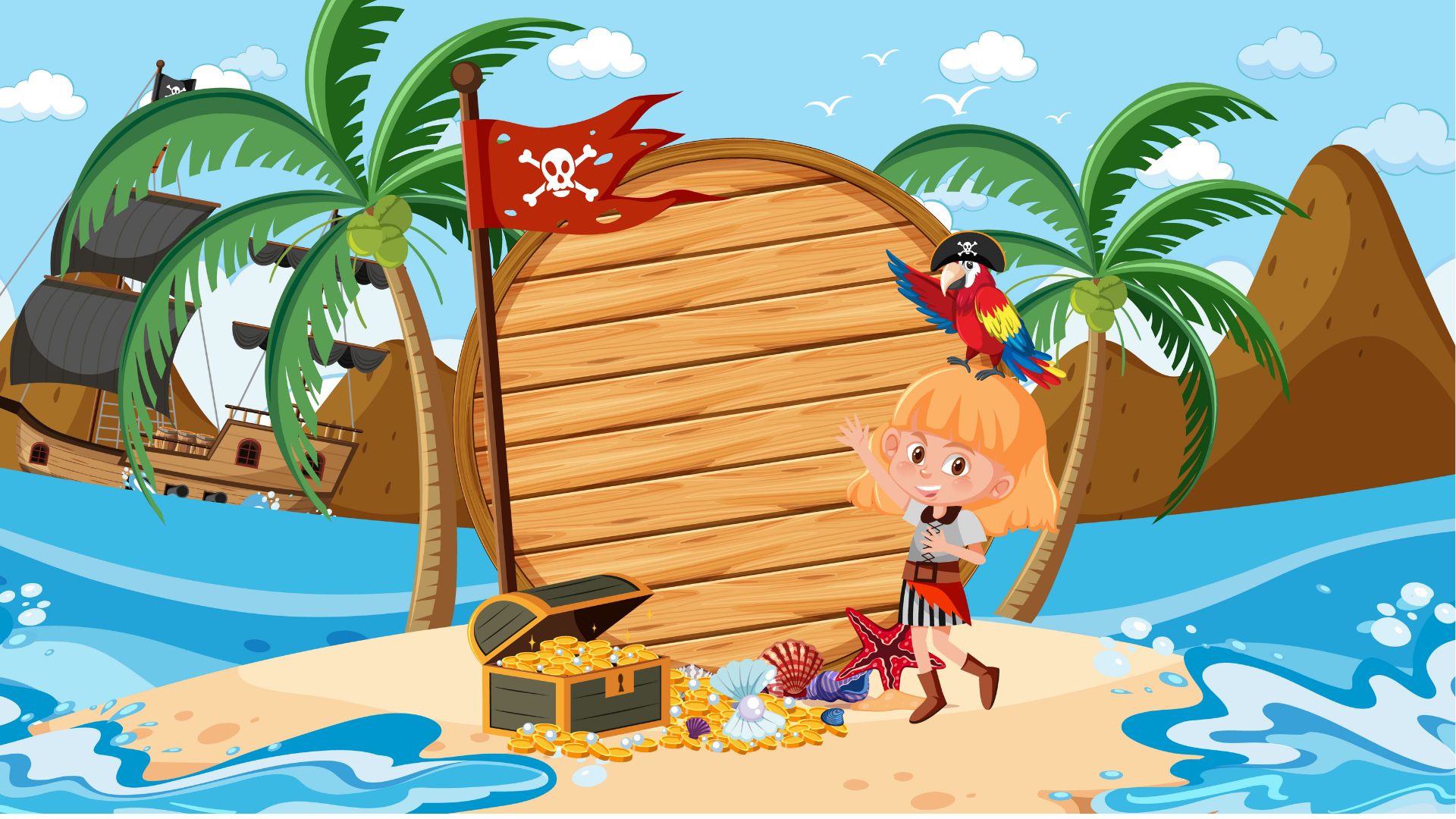 ĐI TÌM KHO BÁU
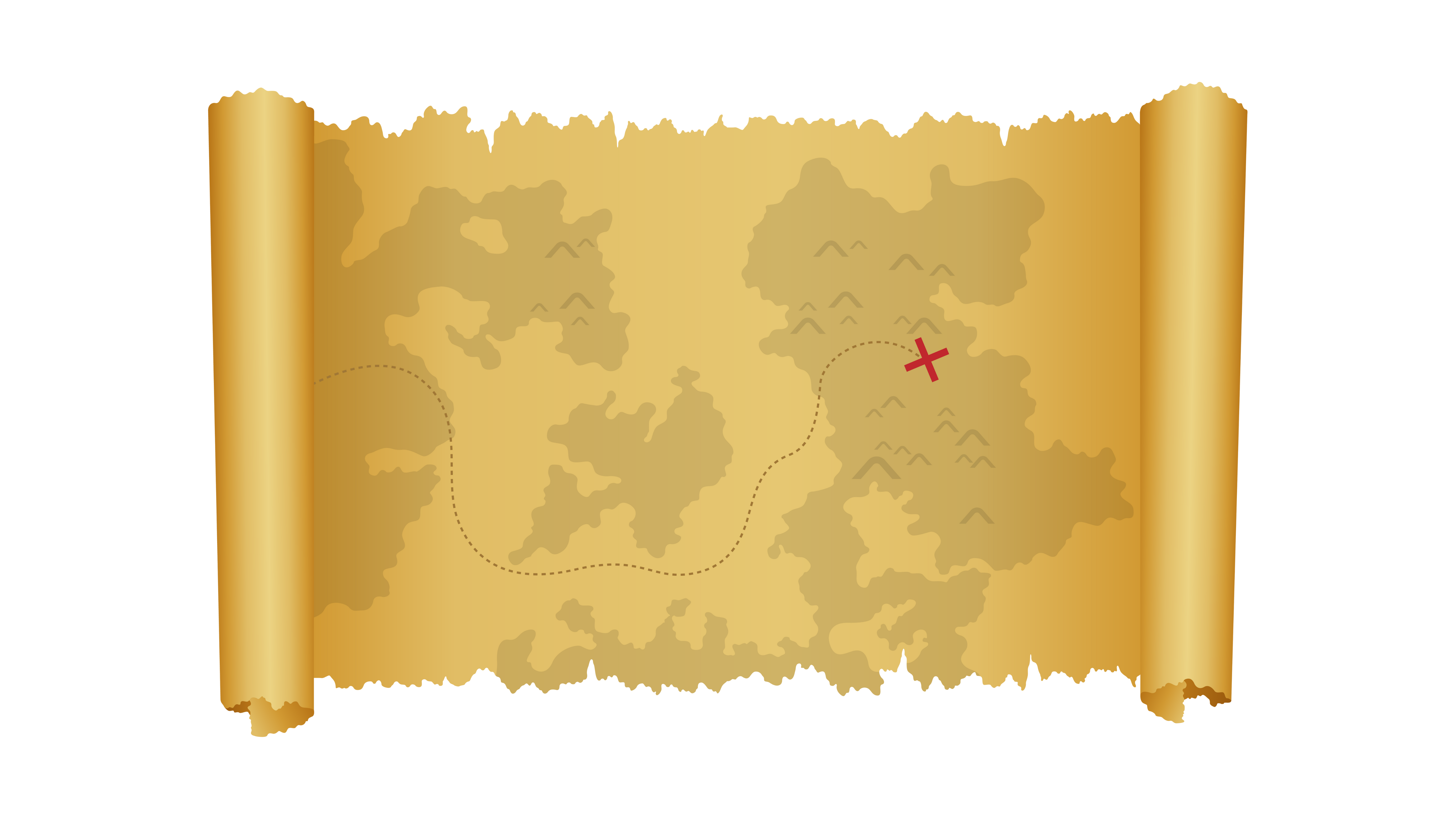 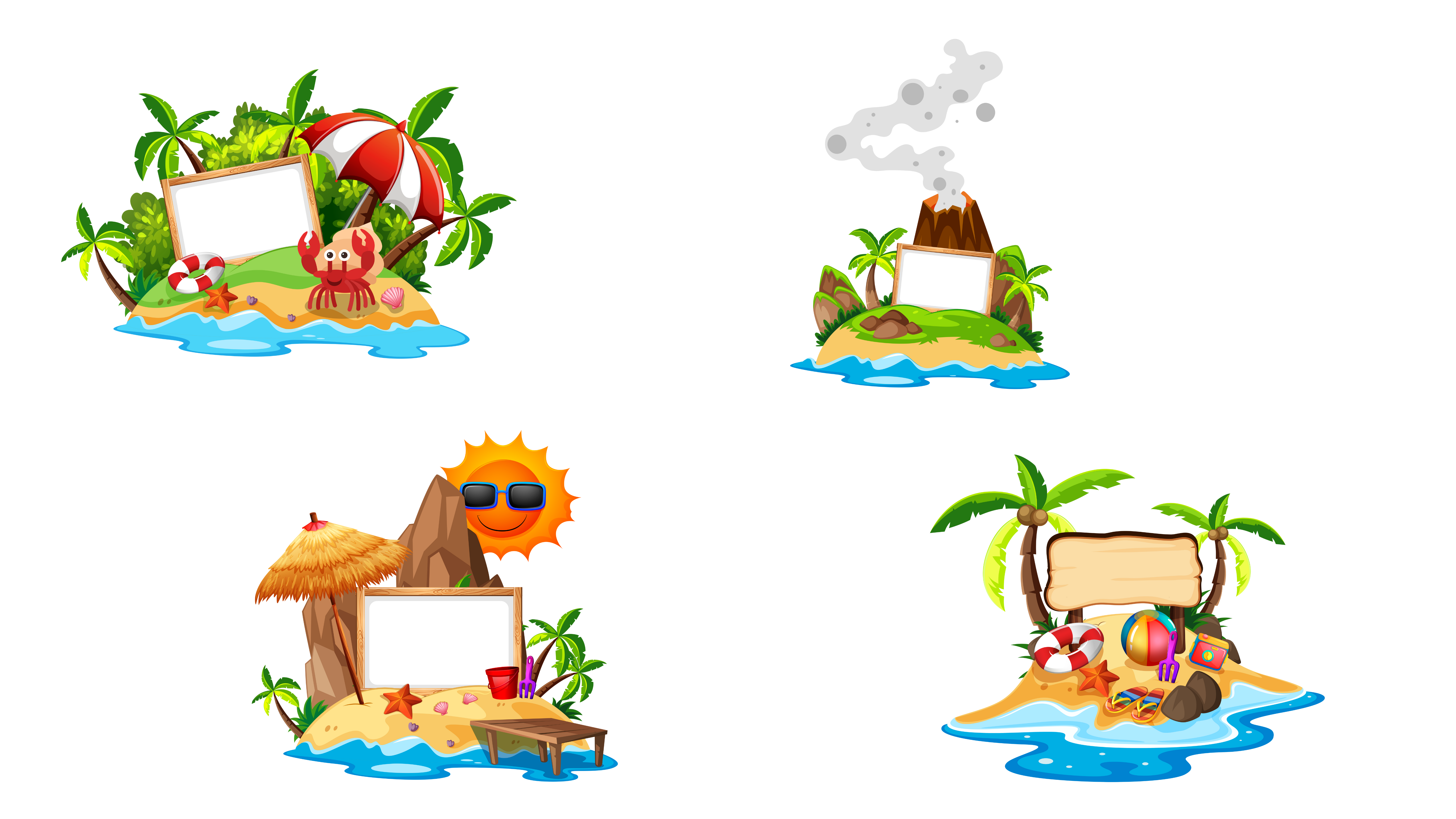 SƠ ĐỒ KHO BÁU
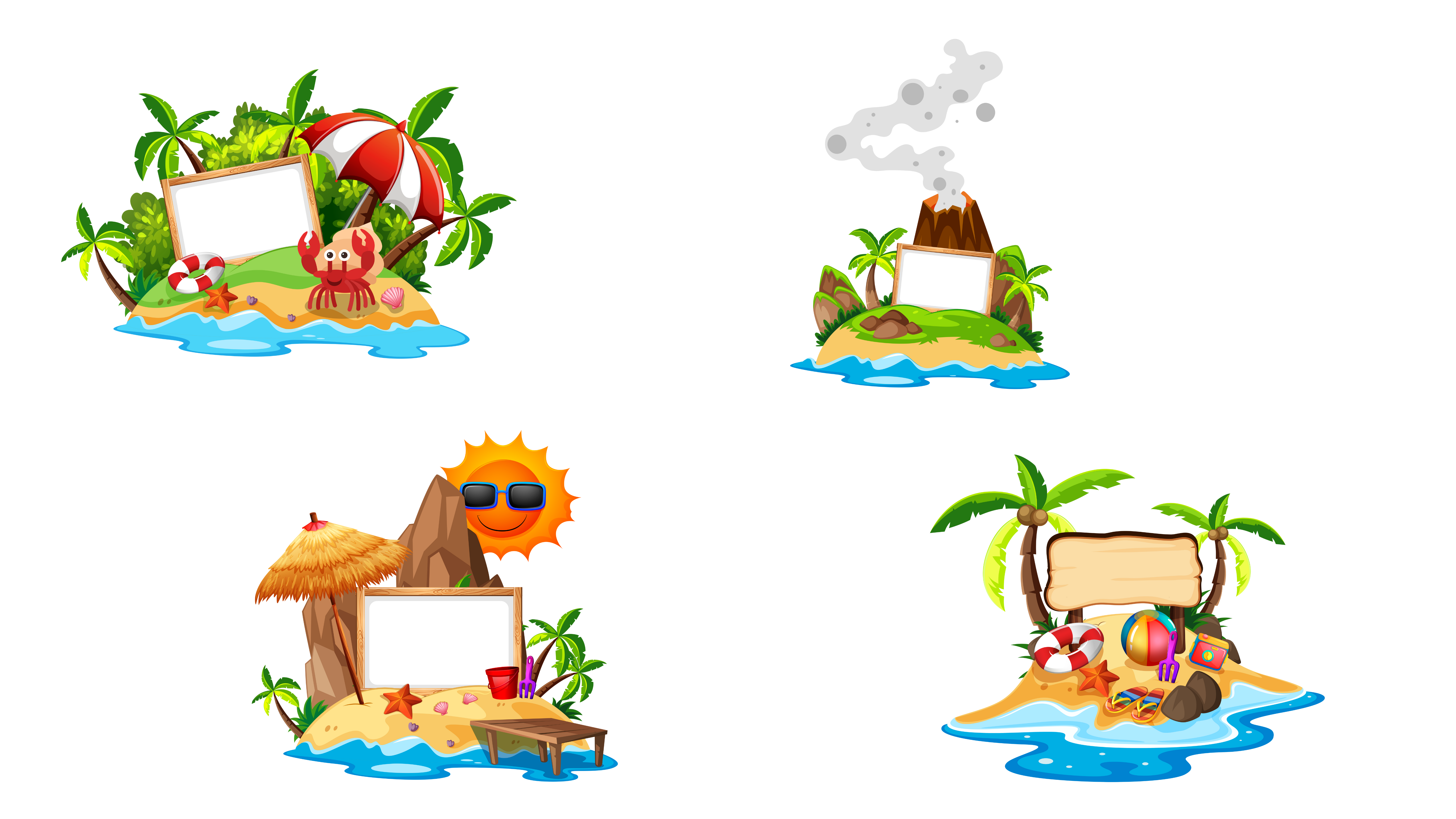 TRẠM 1
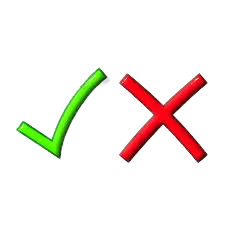 1
2
3
4
X
X
TRẠM 2
X
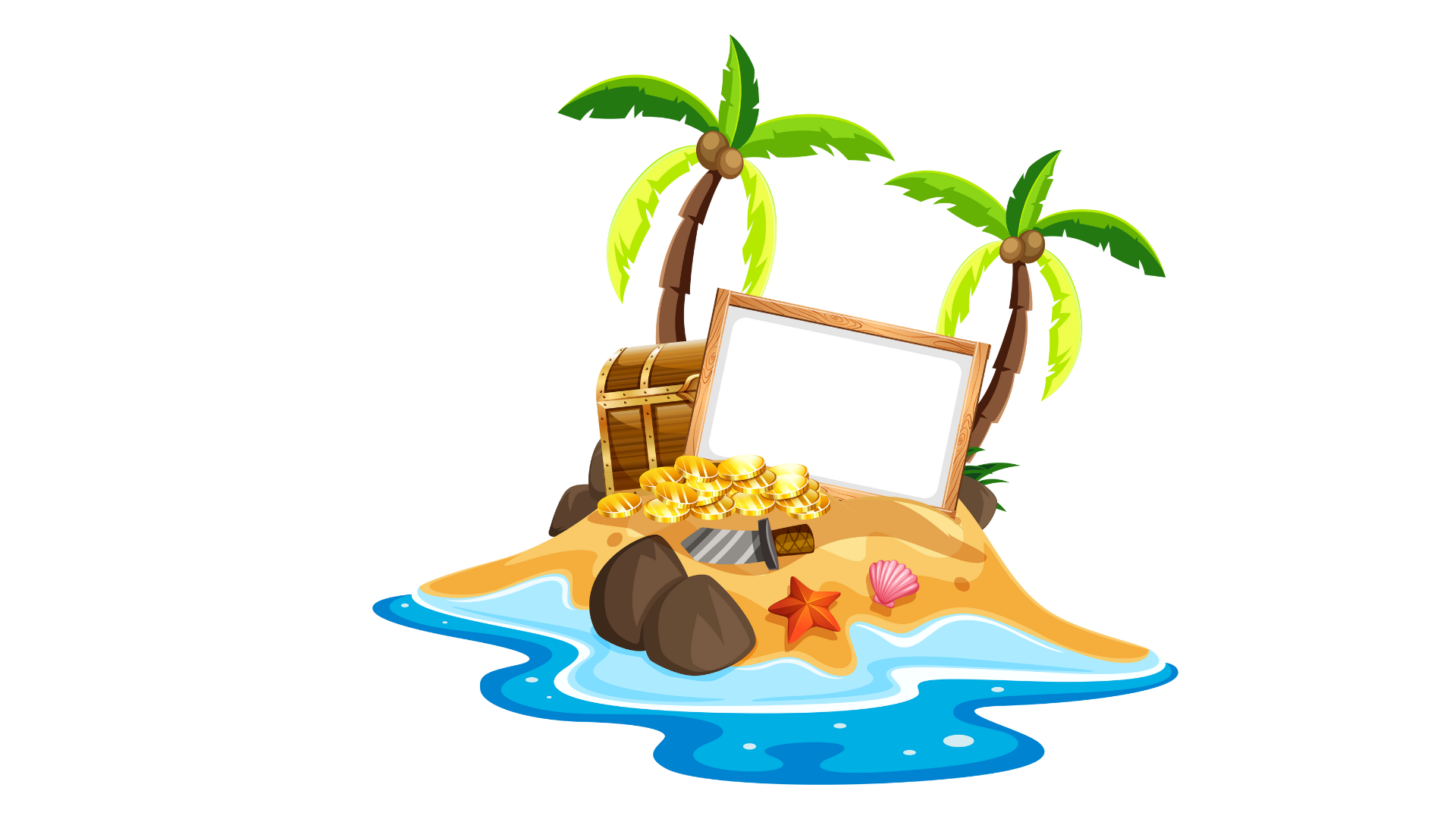 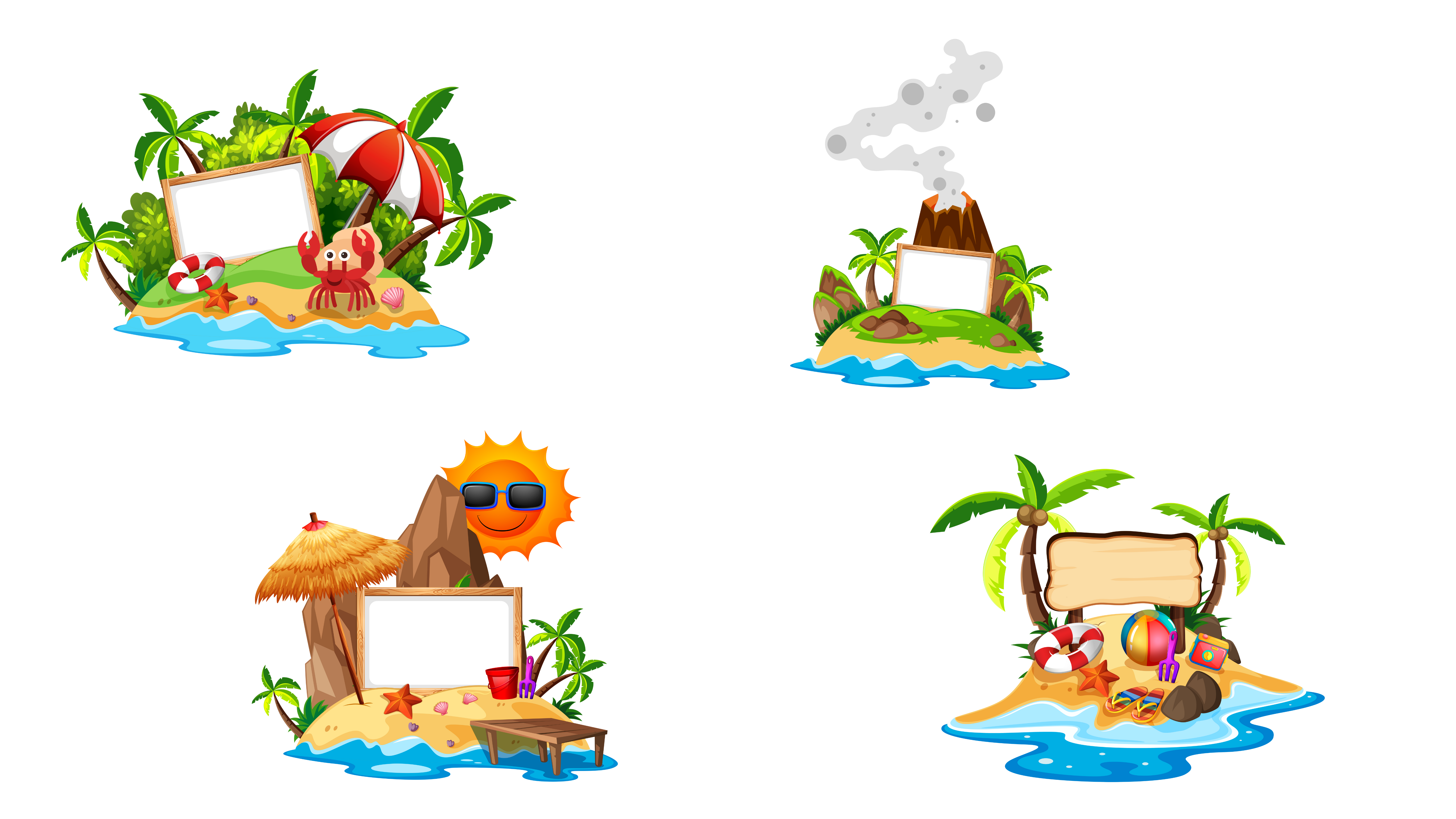 X
TRẠM 3
TRẠM 4
1
Tính
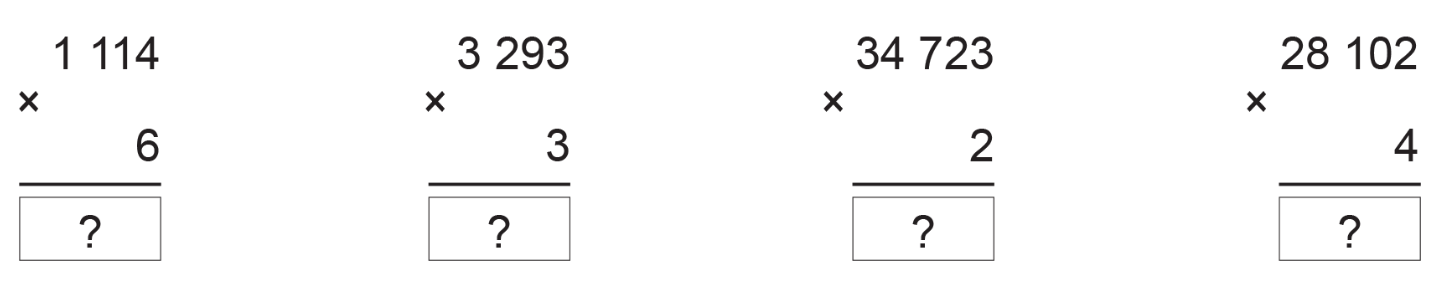 6
9
4
6
4
9
8
7
9
11
2
4
0
8
6
6
8
4
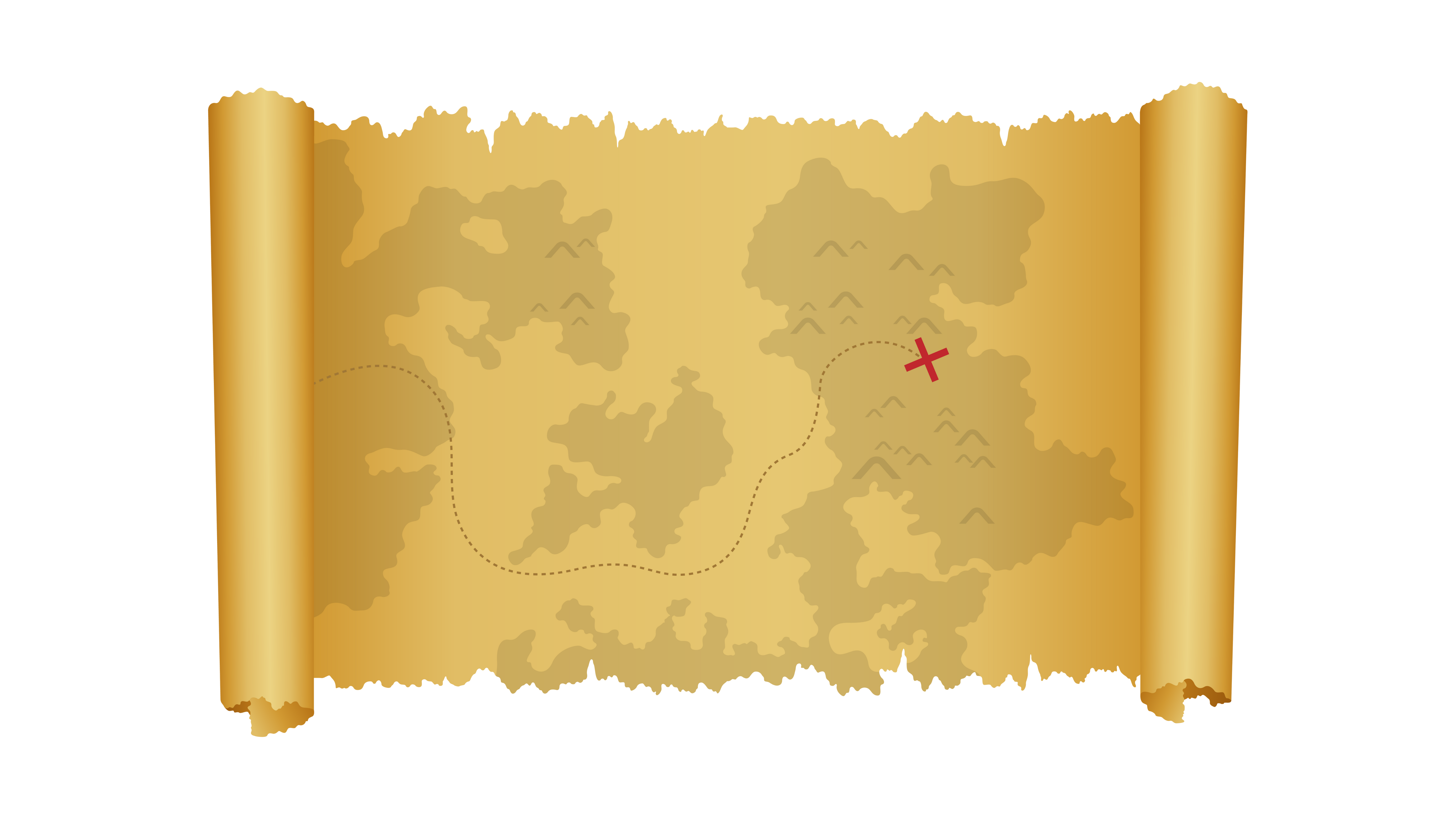 SƠ ĐỒ KHO BÁU
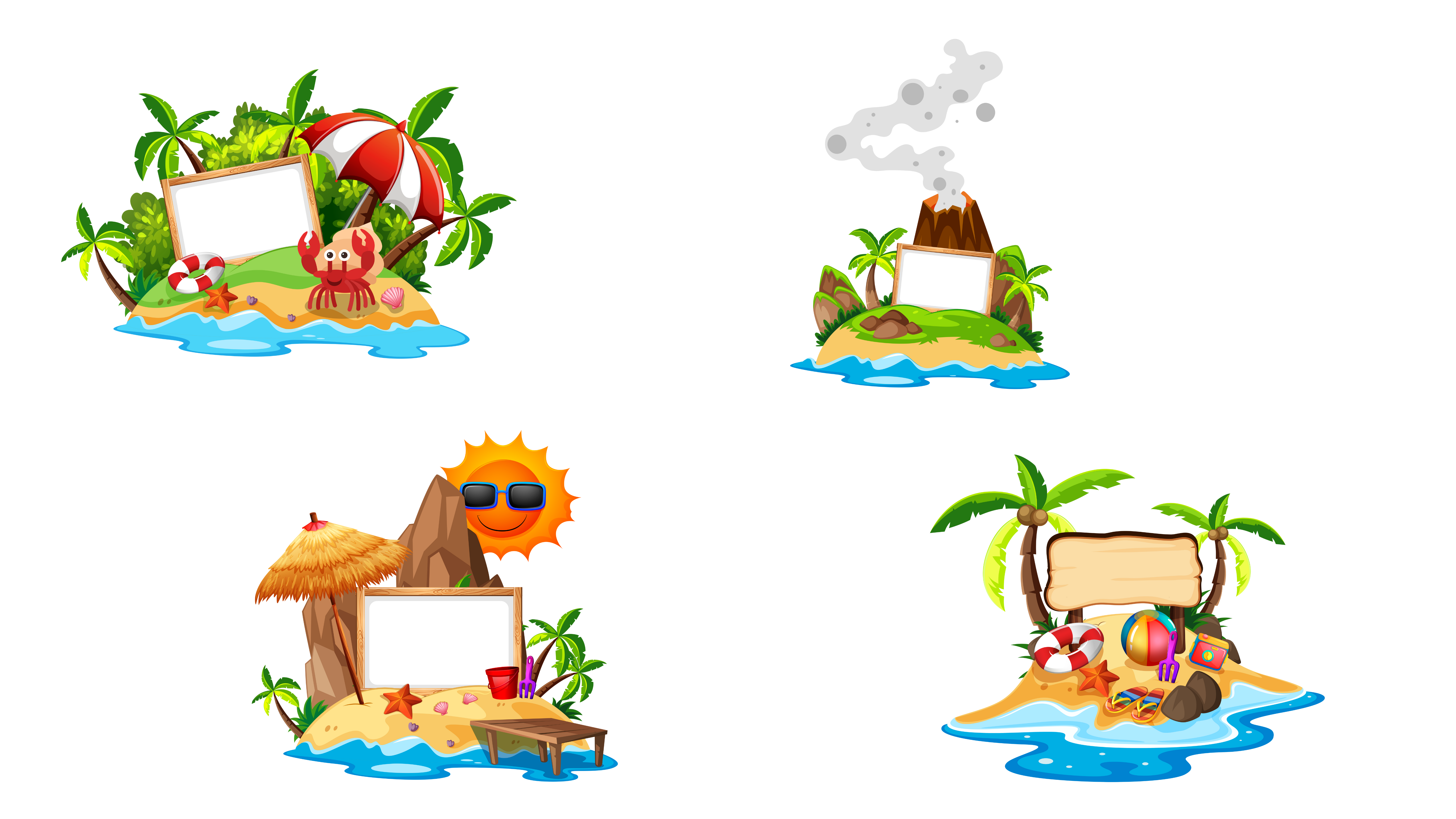 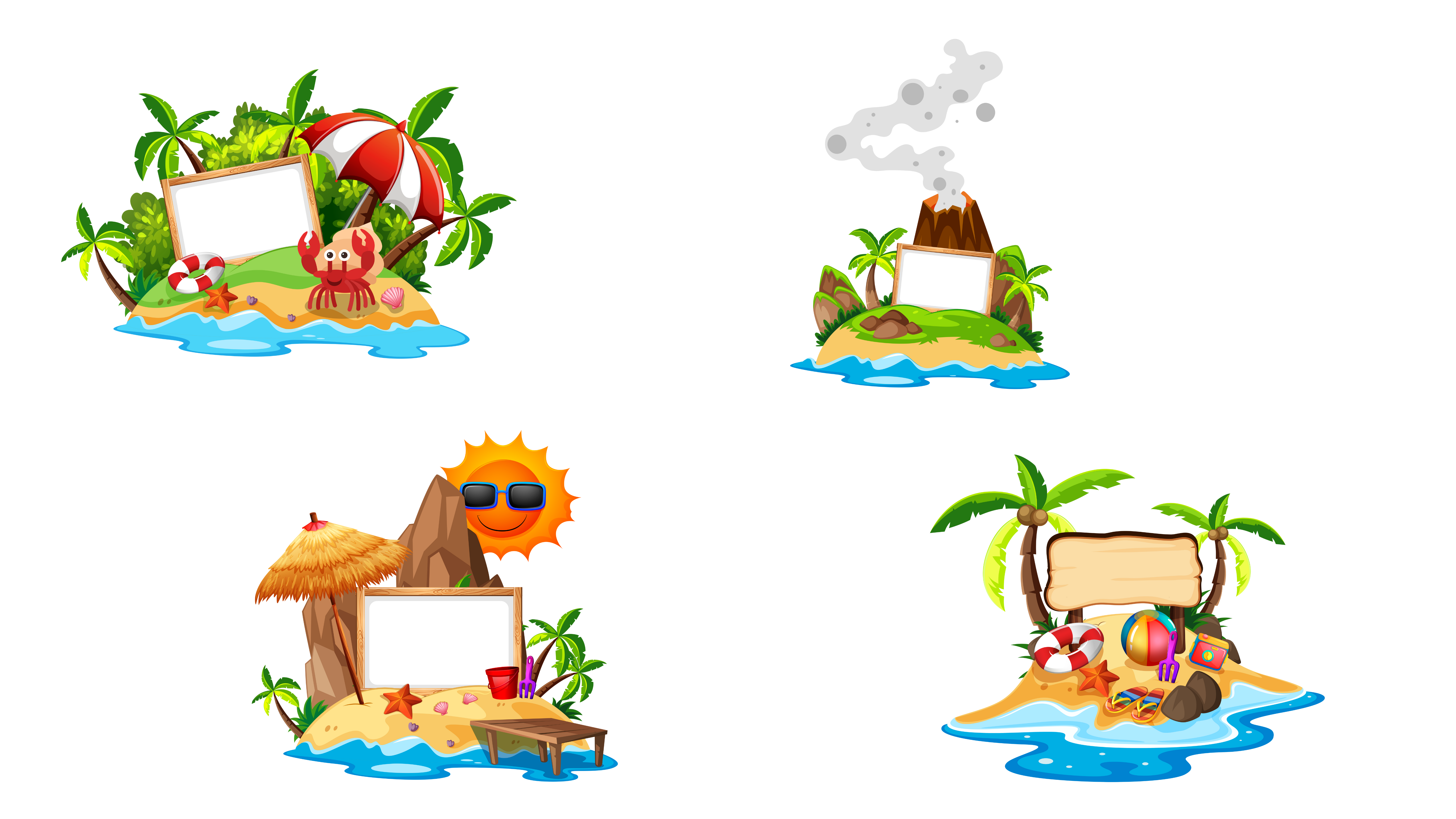 TRẠM 1
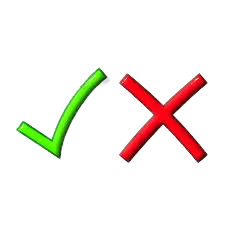 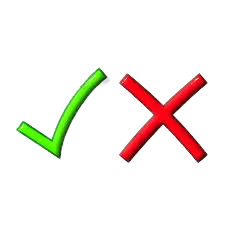 2
3
4
X
X
TRẠM 2
X
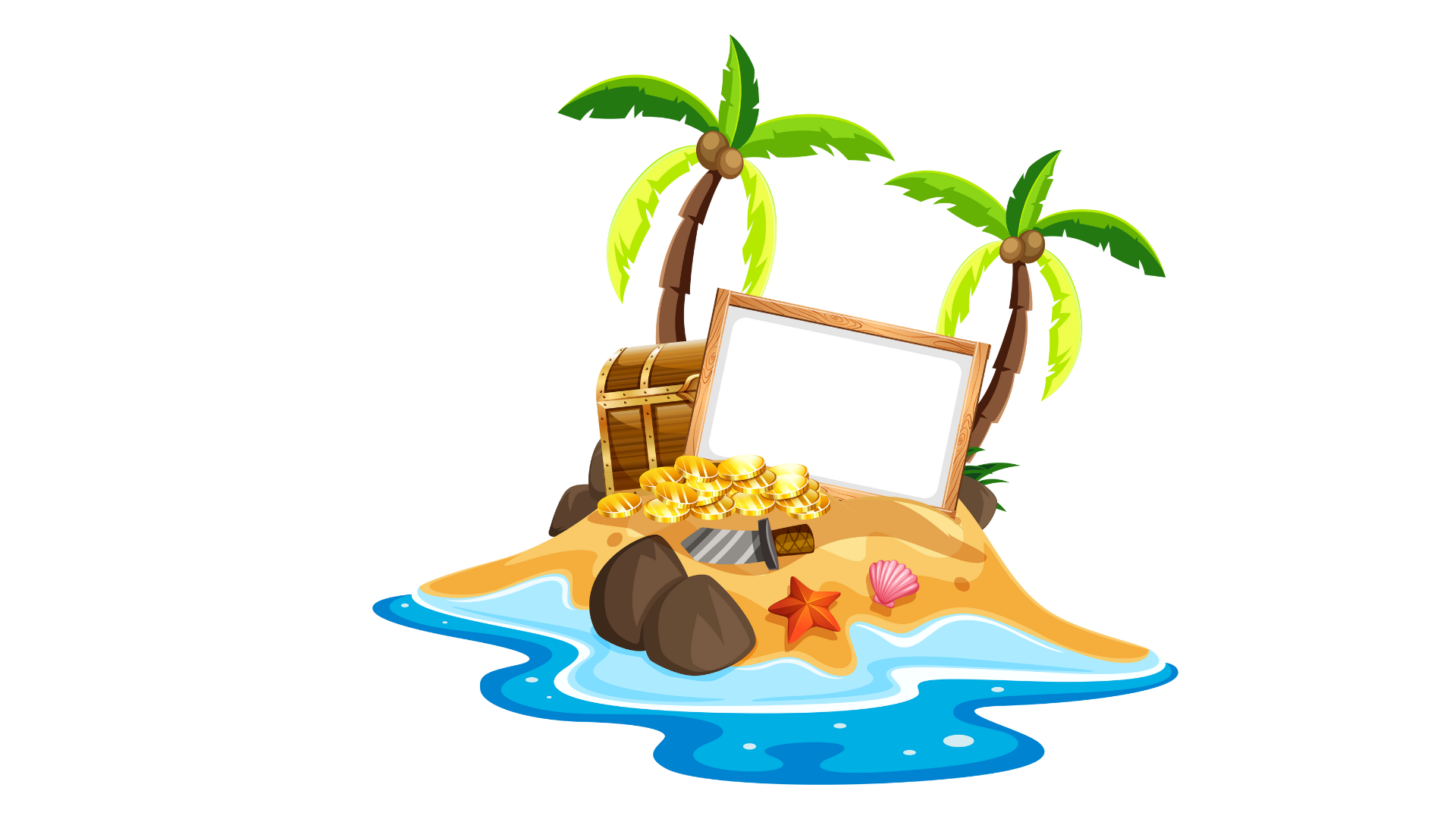 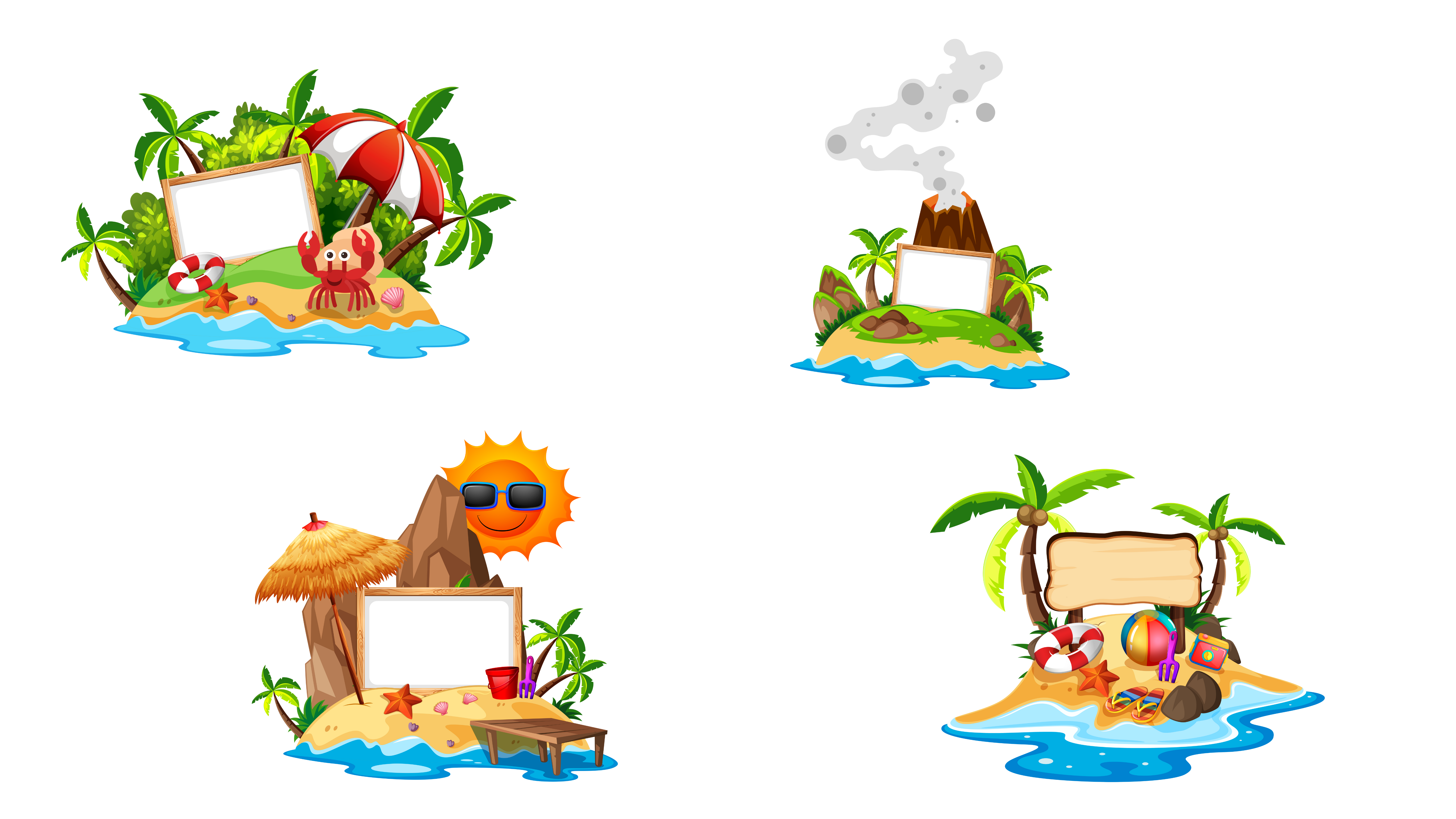 X
TRẠM 3
TRẠM 4
2
Đặt tính rồi tính
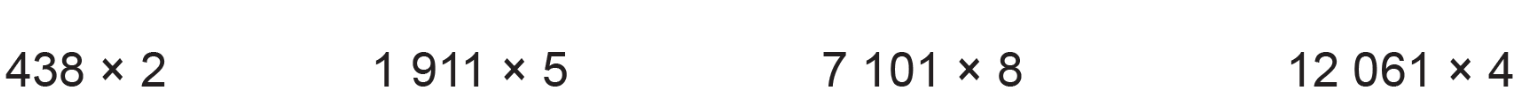 438 x 2 = ?
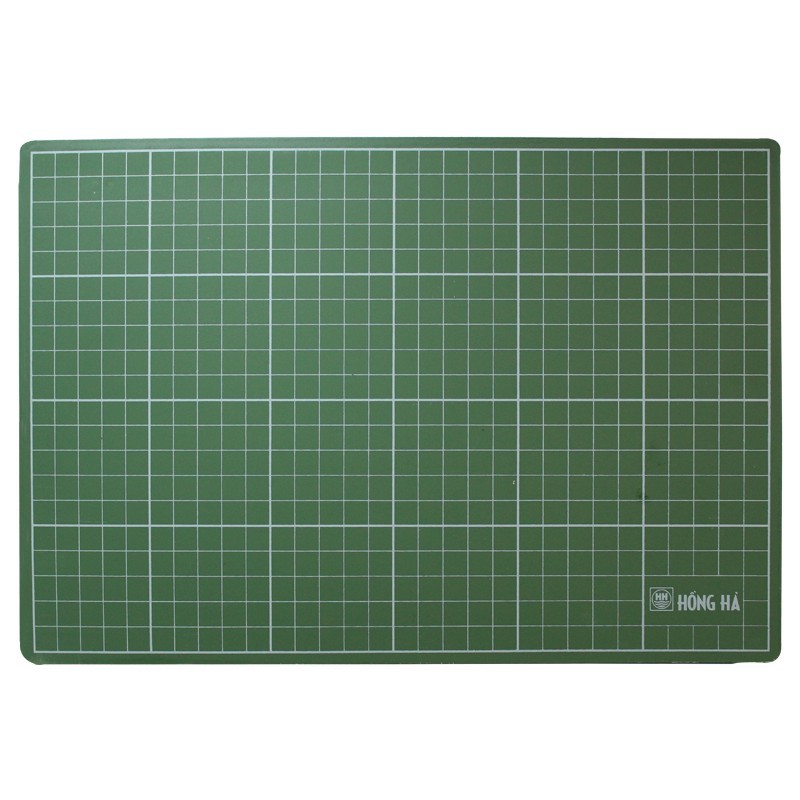 438
x
2
6
8
7
1 911 x 5= ?
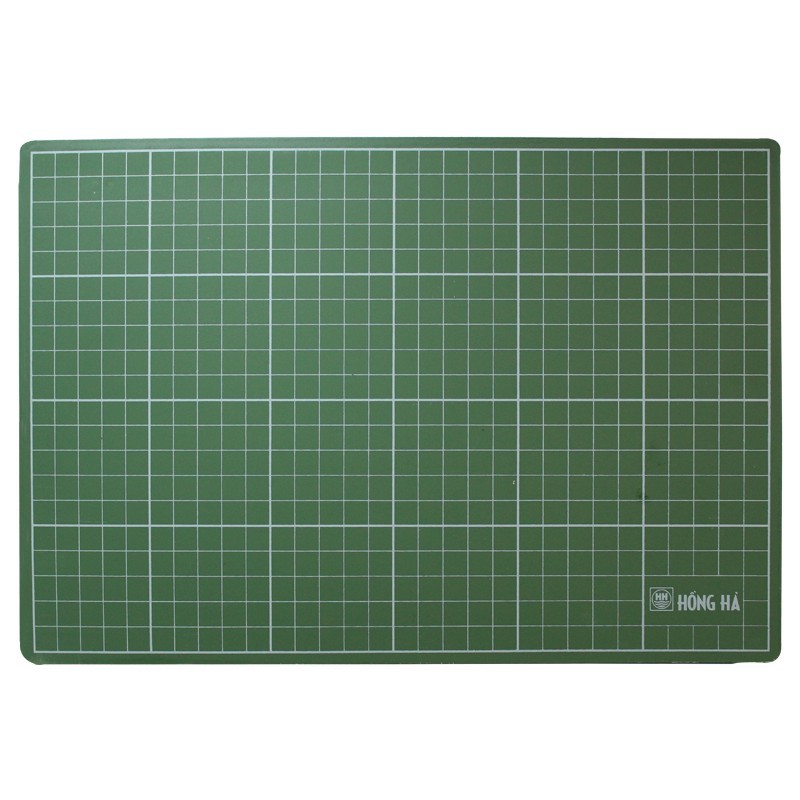 1 911
x
5
5
5
9
5
7 101 x 8= ?
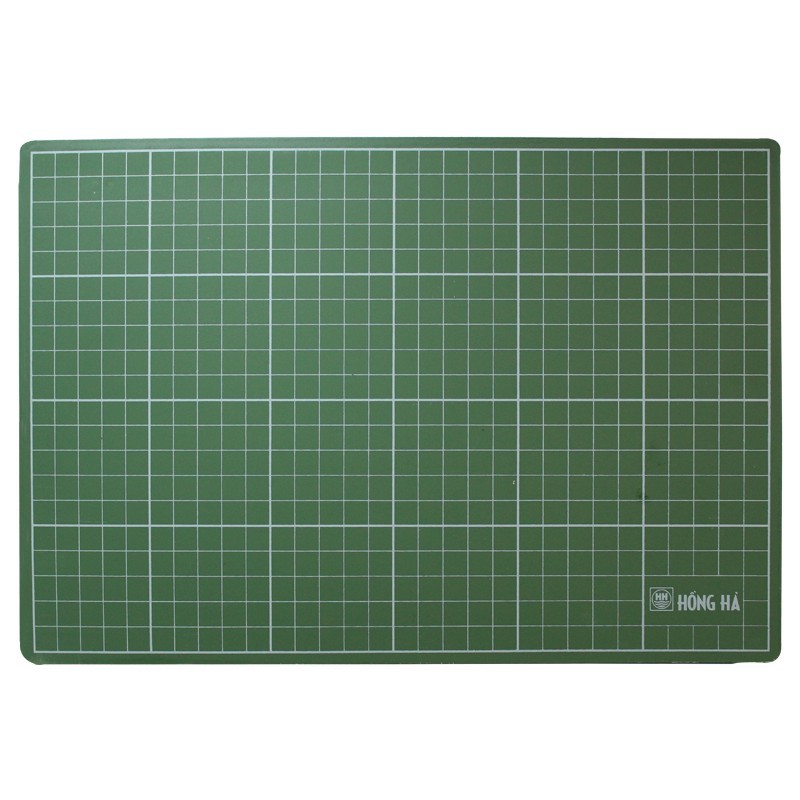 7 101
x
8
56
8
8
0
12 061 x 4 = ?
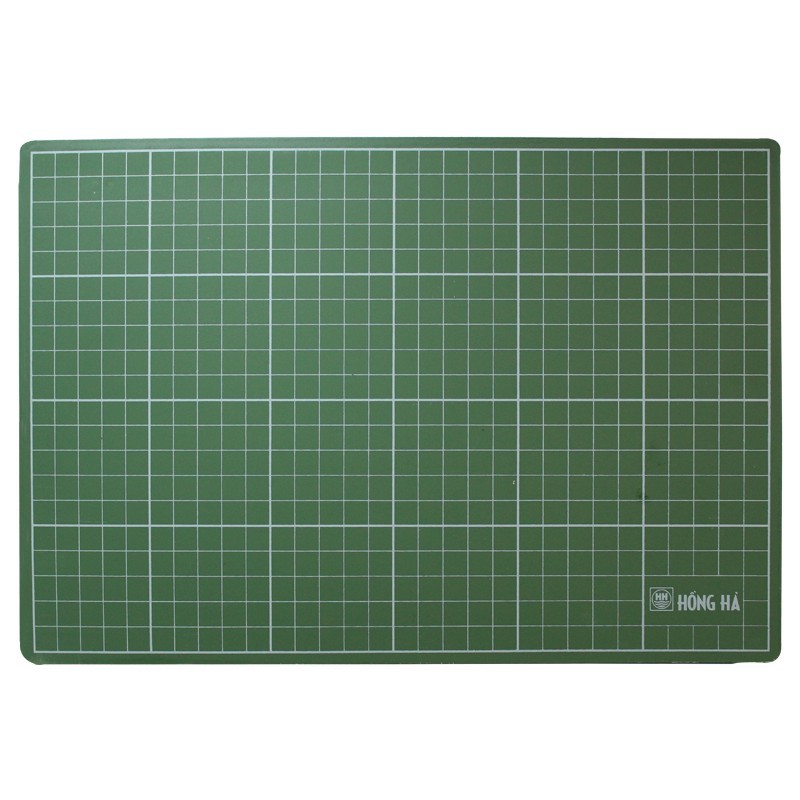 12 061
x
4
4
2
8
4
4
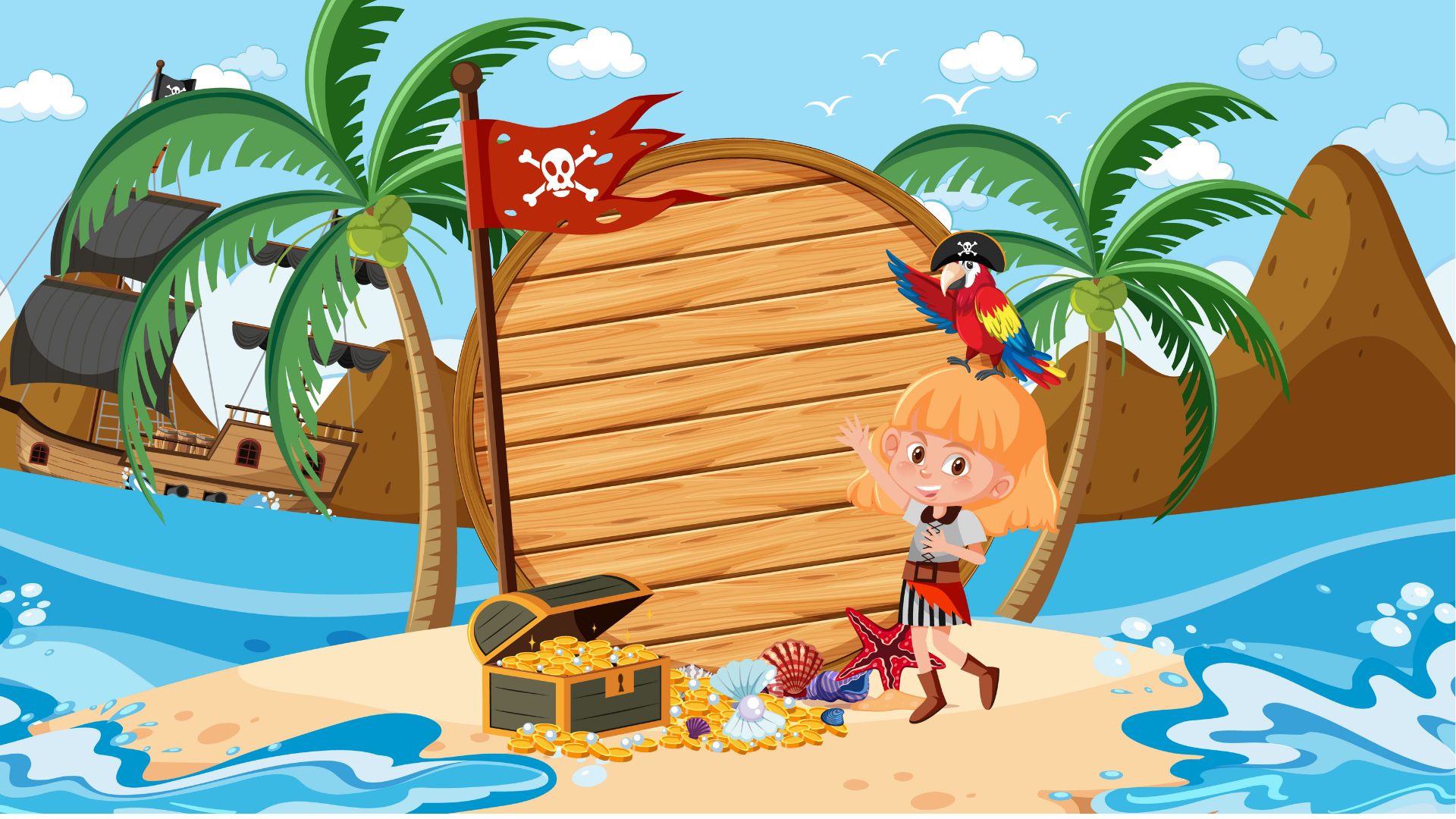 Hẹn gặp lại các em ở tiết sau!